ΑΣΥΡΜΑΤΟΣ
ΕΛΛΗΝΕΣ ΕΙΣ ΤΑ ΟΠΛΑ ΗΡΧΙΣΑΝ  ΣΗΜΕΡΟΝ ΑΙ ΕΧΘΡΟΠΡΑΞΙΑ .το πρωτον ανακοινωθεντου ελληνικου επιτελειου.πρωινοι συναγερμοι εισ τασ Αθηνας.ο βασιλευς εισ τας οδοθσ της.προτευουσης το εθνος συσσομον αντιμετωποιησης την θρασυδειλον  προκλησεις των ιταλων.
Ελληνικη Σημαια
Η Ελληνικη Σημαια συμβολιζει της 9 γραμμες που σημβολιζουν την λεξη ελευθερια η θανατος.τα χρωματα μπλε γαλαζιο και ασπρο συμβολιζουν το ουρανο τη θαλασσα και το αφρο της θαλασσας.
Το ΟΧΙ των ελληνων
Το ξημέρωμα  της 28ης οκτωβρίου 1940 βρίσκει την Αθήνα να ξυπνάμε της σειρήνες τις αντιαεροπορικής άμυνας και ολους τους Έλληνες να ζητω το ηχηρό.
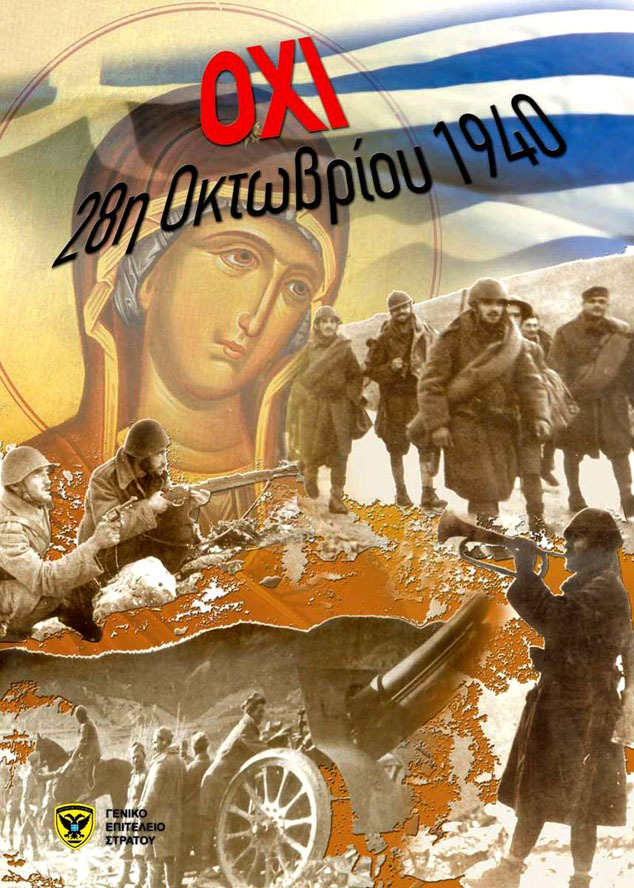 Εικονες
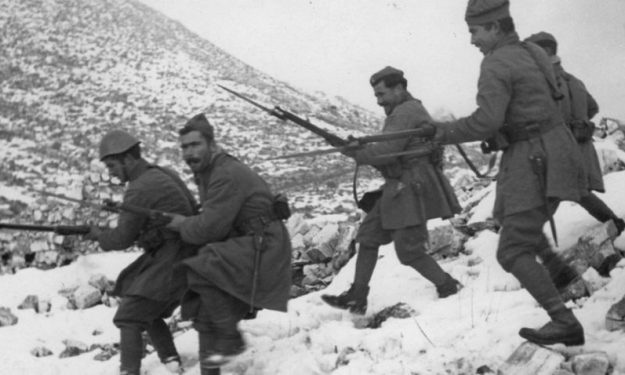